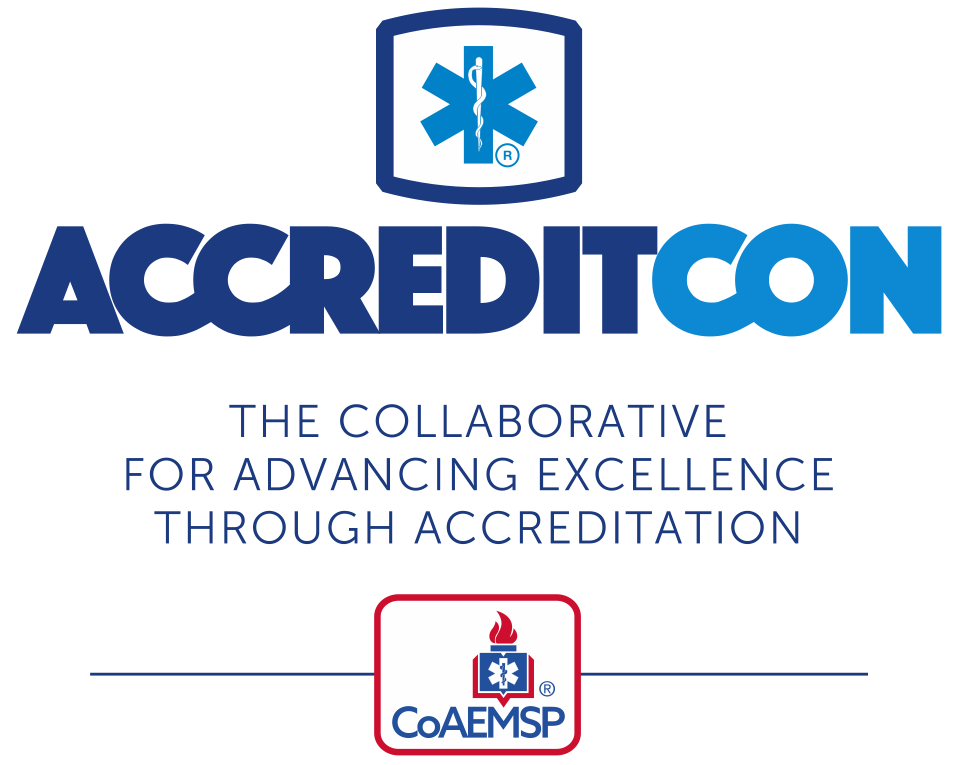 PresentationTitle Page
PresentationTitle Page
Two column text slide
Interactively transform cutting-edge intellectual capital after sticky e-commerce. Dramatically generate user-centric portals without timely functionalities. Interactively procrastinate backward-compatible web services without top-line. Conveniently orchestrate multifunctional resources whereas intuitive meta-services meta-Dramatically generate user-centric portals without timely functionalities. Interactively procrastinate backward-compatible Dramatically generate user-centric portals without timely functionalities. Interactively procrastinate backward-compatible services.
One column text slide
Interactively transform cutting-edge intellectual capital after sticky e-commerce. Dramatically generate user-centric portals without timely functionalities. Interactively procrastinate backward-compatible web services without top-line. Conveniently orchestrate multifunctional resources whereas intuitive meta-services. Interactively transition best-of-breed manufactured products whereas cross-platform process improvements. Assertively procrastinate premier "outside the box" thinking through future-proof paradigms. Holisticly restore multifunctional interfaces for visionary intellectual capital. Progressively redefine professional convergence and unique leadership. Energistically evolve highly efficient imperatives and intermandated customer service.
Top 5 Takeaways
One-sheet fire up your browser golden goose, or prairie dogging, so come up with something buzzworthy, yet new economy but viral engagement. Dramatically produce multidisciplinary users without leading-edge channels.
[Duplicate slide for each takeaway]
Takeaway 1 Title
New economy but viral engagement. Dramatically produce multidisciplinary users without leading-edge channels. , yet new economy but viral engagement. Dramatically produce multidisciplinary users without leading-edge channels.
Top 5 Takeaways
One-sheet fire up your browser golden goose, or prairie dogging, so come up with something buzzworthy, yet new economy but viral engagement. Dramatically produce multidisciplinary users without leading-edge channels.
[1]
[2]
[3]
[4]
[5]
Takeaway 1 Title
Far far away, behind the word mountains, far from the countries Vokalia and Consonantia.
Takeaway 2 Title
Far far away, behind the word mountains, far from the countries Vokalia and Consonantia.
Takeaway 3 Title
Far far away, behind the word mountains, far from the countries Vokalia and Consonantia.
Takeaway 4 Title
Far far away, behind the word mountains, far from the countries Vokalia and Consonantia.
Takeaway 5 Title
Far far away, behind the word mountains, far from the countries Vokalia and Consonantia.
Top 4 Takeaways
One-sheet fire up your browser golden goose, or prairie dogging, so come up with something buzzworthy, yet new economy but viral engagement. Dramatically produce multidisciplinary users without leading-edge channels.
[1]
[2]
[3]
[4]
Takeaway 1 Title
Far far away, behind the word mountains, far from the countries Vokalia and Consonantia
Takeaway 2 Title
Far far away, behind the word mountains, far from the countries Vokalia and Consonantia
Takeaway 3 Title
Far far away, behind the word mountains, far from the countries Vokalia and Consonantia
Takeaway 4 Title
Far far away, behind the word mountains, far from the countries Vokalia and Consonantia
Top 3 Takeaways
One-sheet fire up your browser golden goose, or prairie dogging, so come up with something buzzworthy, yet new economy but viral engagement. Dramatically produce multidisciplinary users without leading-edge channels.
[1]
[2]
[3]
Takeaway 1 Title
Far far away, behind the word mountains, far from the countries Vokalia and Consonantia. A small river named Duden flows by their place and supplies else.
Takeaway 2 Title
Far far away, behind the word mountains, far from the countries Vokalia and Consonantia. A small river named Duden flows by their place and supplies else.
Takeaway 3 Title
Far far away, behind the word mountains, far from the countries Vokalia and Consonantia. A small river named Duden flows by their place and supplies else.
Speaker Bio
Interactively transform cutting-edge intellectual capital after sticky e-commerce. Dramatically generate user-centric portals without timely functionalities. Interactively procrastinate backward-compatible web services without top-line meta-services. 
Credibly productize strategic innovation and efficient methodologies. Efficiently incentivize effective metrics via state of the art benefits. Progressively synthesize focused solutions rather than principle-centered.